SB 819: Abbreviated School Day
Train-the-Trainer Series
Conducting Compliant IEP and 504 Meetings
Oregon Department of Education
1
[Speaker Notes: Presenter: For this presentation, please print out the three “At-a-Glance” flowcharts ODE has created for each of your participants. Participants will then be able to follow along with the presentation and take notes as appropriate.]
Disclaimer
These materials constitute the Oregon Department of Education’s interpretation of various state laws and are provided to support public education programs’ understanding of their obligations under these laws. The information in these materials is subject to change based on future legal and policy changes. These materials are intended for informational purposes only and do not constitute legal advice.
Oregon Department of Education
2
IDEA
Section 504
ADA
The Foundations of Student Protections
Requires that eligible students receive a free appropriate public education in the least restrictive environment.
Prohibits discrimination against people with disabilities in programs that receive federal funding ,like public K-12 schools.
Prohibits discrimination against people with disabilities in public accommodations, including schools.
This means schools must education students with disabilities alongside their non-disabled peers as much as possible.
This means schools must provide accommodations and modifications to allow students with disabilities equitable access.
This means that facilities, programs, and activities, including those in schools, must be accessible for people with disabilities.
Oregon Department of Education
3
[Speaker Notes: Review the foundations of student protections as they related to IDEA, Section 504, and the American with Disabilities Act.]
IDEA
Section 504
ADA
What Does this Mean?
Schools must provide students with disabilities with specially designed instruction and related services required for them to make appropriately ambitious progress in light of their circumstances, at no cost to families.
Outlines the special education, supports and accommodations a school will provide to an individual student to meet their unique needs and enable them to receive FAPE.  
Under 819 – and only there – IEP team may also refer to a team that develops a 504 plan.
Students with disabilities must be educated with their non-disabled peers as much as possible.  
Separate, segregated placements should only happen when education in a regular class with accommodations is not possible.
Oregon Department of Education
4
[Speaker Notes: Review the reminders of how the protections from Slide 3 are meant to protect students experiencing disabilities who attend our schools. These form the basis for our discussion on abbreviated school day programs day.]
Requirements for Abbreviated School Day IEP and 504 Meetings
Three Meeting Types
Initial placement on Abbreviated School Day Program
The first review meeting held between 25-35 days after initial placement
Subsequent review meetings at specified intervals
We need to make sure that everyone is trained in the specific requirements of ASDP meetings and how they apply to the different contexts of IDEA, 504 and ADA. 
Special attention should be paid to 504 teams as these processes are a significant departure from their previous processes.
Oregon Department of Education
5
[Speaker Notes: SB 819 designates specific steps that must be taken before, during and after the following meeting types.  These meeting types include: 
Initial placement on Abbreviated School Day Program
The first review meeting held between 25-35 days after initial placement
Subsequent review meetings at specified intervals

These requirements are for both IEP and 504 teams.  We all need to pay particular attention to 504 meetings as the processes that need to be used are a significant departure from what has previously taken place.]
SB 819 Abbreviated School Day Program (ASDP) Meeting Requirements
SB 819 Abbreviated School Day Program (ASDP) Program Meeting Requirements
Oregon Department of Education
6
[Speaker Notes: Presenter Note: Because of the amount of information on this slide, the presenter may want to print out a copy of this slide for individual participants.  

This is a general overview of the steps for conducting the three types of meetings referenced on the previous slide. Please note that there are many nuances to take into consideration with each of these steps, and so that is why we will go over each of these meeting types step by step.  Let’s take a few minutes to preview the general steps in each meeting type to see if you have any general questions before we begin.]
SB 819 Abbreviated School Day Program (ASDP) Meeting RequirementsBefore the Initial Placement Meeting Requirements
Prior to the Meeting
Evidence can be:
Progress monitoring data (a key component of this process)
Careful and thoughtful adjustments to enable the student to remain in a full day program
Communications informing the parents of ongoing efforts
District documents efforts to maintain the student in a full school day program.
Meeting invitation is provided with sufficient advance note for the student’s parent or foster parent to physically attend and meaningfully participate in a meeting of the IEP or 504 team at which the abbreviated school day program placement will be discussed.
Oregon Department of Education
7
[Speaker Notes: Presenter:  Hand out the Initial Meeting Flowchart for Initial Placement on Abbreviated School Day Programs. The flow chart can be used by participants to follow along with the continuing slides.   

First, we will start with initial placement on an abbreviated school day program.  You can follow along with your flowchart for Initial Program Placement.  

Before considering or recommending a student with a disability for an abbreviated school day program, the school district must document reasonable efforts to provide meaningful access to the same number of hours of instruction and educational services that are provided to the majority of other students who are in the same grade within the student’s resident school district.

This can be shown by:
Documented reasonable evidence-based efforts to provide meaningful access to the same number of hours of instruction and educational services that are provided to the majority of other students who are in the same grade within the student’s resident school district.
Monitored the student's progress, with careful and thoughtful adjustments made to enable the student to remain in a full school day program. Data collected from ongoing progress monitoring is a critical part of the decision making process, so data on academic and behavioral goals for IEP students must be available.  
Informed the parent or foster parent of these ongoing efforts.  

Let’s look at the second box.  When an initial meeting is to be held to discuss placement of the students on an abbreviated day program, the meeting invitation should be provided with sufficient enough notice for the parent, or in some cases, foster parent to physically attend and also meaningfully participate in the IEP or 504 team meeting.]
SB 819 Abbreviated School Day Program (ASDP) Meeting RequirementsDuring the Initial Placement Meeting Requirements
During the Meeting
Acknowledgement Components:  
The student’s right to have meaningful access within the student’s resident school district;  
The prohibition on the school district to unilaterally place a student with a disability on an abbreviated school day program; and,
The parent or foster parent’s right, any time, to withdraw consent for an abbreviated school day program placement or to request a meeting of the student’s IEP team.
IEP or 504 team convenes meeting.
Prior to the discussion of possibility of abbreviated school day program placement, district reviews required information about parent or foster parent SB 819 rights as a discussion for all children, not as a discussion about this individual student or their needs. District receives parent or foster parent’s signed acknowledgement of this information.
Oregon Department of Education
8
[Speaker Notes: Let’s move on to “During the Meeting” portion of initial placement meetings on ASDP. 

Once the meeting begins, discussion of student progress and prior interventions will take place. However, prior to any discussion about abbreviated school day program placement, the school district must provide a written statement to the student’s parent or foster parent in a language and format accessible to the parent or foster parent informing the parent or foster parent of the following information. Our district’s form looks like this:  

(Presenter – Use either the district-created form to show the notice and acknowledgement form or the ODE sample form (Notice and Acknowledgement of Information Prior to Initial Consideration of an Abbreviated School Day Program. 

The school district must receive a signed acknowledgment from the parent or foster parent that the parent is in receipt of this written form. Within the form, several areas are addressed with the parents: 
The student’s right to have meaningful access to the same number of hours of instruction and educational services as the majority of other students who are in the same grade within the student’s resident school district. When we talk about “Meaningful Access,” this is what we are referring to - the same number of hours of instruction and educational services as the majority of other students who are in the same grade
The prohibition on the school district to unilaterally place a student with a disability on an abbreviated school day program. This, in essence, means the parent must provide written consent for placement on an ASDP; and,
The parent or foster parent’s right, any time, to withdraw consent for an abbreviated school day program placement or to request a meeting of the student’s IEP team to discuss whether the student should no longer be placed on an abbreviated school day program.

Presenter: Talk about the logistics of the form itself within your particular district and once again review when it must be given.]
SB 819 Abbreviated School Day Program (ASDP) Meeting RequirementsDuring the Initial Placement Meeting Requirements
IEP or 504 team discusses student’s educational program and any appropriate revisions to IEP or 504 plan. If abbreviated school day is recommended, the team considers whether abbreviated school day program is appropriate and should:  
 
Discuss and complete Information to Consider About Possible Initial Abbreviated School Day Program Placement;
Update student’s IEP or 504 plan, as applicable;
Discuss information in the form, the IEP/504 plan and any other student or family circumstances relevant to the placement discussion; 
Review exclusionary reasons and ensure any recommended placement would not be due to those factors; 
Determine whether to recommend abbreviated school day program placed on the child’s needs as discussed above and not due to any of the prohibited reasons.
Oregon Department of Education
9
[Speaker Notes: This is the next chunk of activities that should take place after the acknowledgement form has been discussed and a written signature has been obtained from the parent that they have received this document.  

Presenter: Simply Reading throughout the list.

Notice the first step calls for discussing and completing the Information to Consider About Possible Initial Abbreviated School Day Program Placement. We will talk about this form in just one minute.]
SB 819 Abbreviated School Day Program (ASDP) Meeting RequirementsDuring the Initial Placement Meeting Requirements
Exclusionary Factors include lack of:  
(i)   Licensed or classified staff;
(ii)  Availability of training; 
(iii) Accessible facilities; and
(iv) Related services, including nursing 
         services and transportation services.
Oregon Department of Education
10
[Speaker Notes: As stated, the IEP or 504 team must review exclusionary reasons and ensure any recommended placement would not be due to those factors and determine whether to recommend abbreviated school day program placed on the child’s needs as discussed above and not due to any of the prohibited reasons. 

Here are the exclusionary factors that SB 819 references:  Exclusionary Factors include lack of:  

(i)   Licensed or classified staff;
(ii)  Availability of training; 
(iii) Accessible facilities; and
(iv) Related services, including nursing 
      services and transportation services.

Again, as a district, we need to ensure each student is NOT being placed on ASDP because of these factors.]
SB 819 Abbreviated School Day Program (ASDP) Meeting RequirementsDuring the Initial Placement Meeting Requirements
IEP or 504 Team discusses and documents specific provisions of abbreviated day school program summary form and in student’s IEP or 504 plan as applicable
A school district may not provide an abbreviated school day program to a student with a disability unless all of the following are satisfied:

How the abbreviated school day program will be designed to support the student’s return to a school day program that is not an abbreviated school day program; and
How the abbreviated school day program will be designed to make progress toward the student’s individualized learning goals and progress in the general curriculum;
The number of hours of instruction and educational services to be provided to the student while the student is placed on the abbreviated school day program;
How the student’s progress toward the student’s individualized learning goals and progress in the general curriculum will be measured; and
The date by which the student is expected to return to a school day program that is not an abbreviated school day program.
Oregon Department of Education
11
[Speaker Notes: Presenter – Prepare to hand out the form Information to Consider About Possible Initial Placement on an Abbreviated School Day Program which is used for documenting summary information for Abbreviated School Day Programs.  

The next step is the IEP or 504 team having discussion around and documenting specific provisions of the abbreviated school day program on the program summary form and making changes in the student’s IEP and 504 plan as appropriate.  Some of the SB 819 requirements include:  

How the program will be designed to support the student’s return to a full-day program.
How the program will be designed to make progress toward the student’s IEP goals and progress in the curriculum.
Number of hours of instruction and educational services to be provided to the student on the abbreviated day program.
How progress toward IEP goals and general curriculum will be measured, and
Date the student is expected to return to full-day program.

Let’s take a look at this form. 

Presenter: Give participants to look at the requirements of this form. Give time to answer questions after participants have reviewed the form.]
SB 819 Abbreviated School Day Program (ASDP) Meeting RequirementsDuring the Initial Placement Meeting Requirements
Obtaining Consent
District provides written notice documenting consent or refusal and seeks parent’s informed and written consent for placement on abbreviated school day program. For students with IEPs, requirement for written notice may be able to be met by meeting requirements for Prior Written Notice under IDEA.
If the parent or foster parent provides informed and written consent, the school district can implement the abbreviated school day program.  
If the parent or foster parent denies consent, the IEP or 504 Team must develop an IEP or 504 Plan that enables meaningful access to the same number of hours of instruction and educational services as the majority of other students who are in the same grade within the resident school district.
Oregon Department of Education
12
[Speaker Notes: Presenter – Hand out the consent form the district is using or ODE’s sample form Informed and Written Consent for Placement on an Abbreviated School Day Program.  

Two of the final steps on the flow chart involve obtaining parent consent for placing a student on an ASDP. 
Informed and written consent means that a student’s parent or foster parent has signed and dated a written consent form affirming that:

The parent or foster parent received the information described in in the Notice and Acknowledgement of Information Prior to Initial Consideration of an Abbreviated School Day Program, including:
My child’s right to access the same number of hours of instruction and educational services as others in the same grade in their resident school 
     district.
That districts are not able to unilaterally place students on abbreviated school day programs.
My right as a parent or foster parent to revoke consent at any time;
The parent was able to meaningfully participate in the IEP or 504 team meeting before consenting to an abbreviated school day program for their child. 
The parent was not asked to provide consent prior to being able to meaningfully participate in the IEP or 504 team meeting.
The district offered, and the IEP or 504 team considered, at least one reasonable alternative placement prior to requesting the parent’s consent for an abbreviated school day program for their child. Reasonable alternative placements included appropriate supports for the student that could enable the student to have meaningful access to the same number of hours of instruction and educational services that are provided to the majority of other students who are in the same grade within the student’s resident school district (or other appropriate comparison group for specific populations).
The parent’s acknowledgement that they understand that the IEP or 504 team will meet at least once every 30 calendar days during the school year to review and, if necessary, revise their child’s IEP or 504 and placement, unless they consent to less frequent meetings.
Acknowledgement that the parent voluntarily signed the consent form for the abbreviated school day program for their child. The school district did not attempt to or actually pressure, harass, or coerce the parent to provide consent.


If the parent or foster parent provides informed and written consent, the school district can implement the abbreviated school day program.  
If the parent or foster parent denies consent, the IEP or 504 Team must develop an IEP or 504 Plan that enables meaningful access to the same number of hours of instruction and educational services as the majority of other students who are in the same grade within the resident school district.]
SB 819 Abbreviated School Day Program (ASDP) Meeting RequirementsAfter the Initial Placement Meeting Requirements
After the Meeting
Conduct an IEP team meeting no fewer than 25 and no more than 35 calendar days after the initial placement on an abbreviated school day program.
Question: How will our district organize to keep track of these ongoing meetings?
Oregon Department of Education
13
[Speaker Notes: SB 819 requires that the district hold a meeting of the student’s IEP/504 team to review the student’s abbreviated school day program as specific intervals. 
First, a meeting must be held no fewer than 25 calendar days and no more than 35 calendar days after the initial placement on an abbreviated school day program.
Thereafter, a meeting must be held no less frequently than once every 30 calendar days, starting after the meeting just described unless the parent or foster parent provides written consent to meet less frequently than once every 30 calendar days. We will talk about this in our next series of slides on 30-day follow-up meetings.  
Presenter – Talk to your teachers about how you would like them to keep track of follow-up meetings for students on abbreviated school day schedules. Are they each individually responsible, or will you also have a master calendar in the district office keeping track of these meetings?]
SB 819 Abbreviated School Day Program (ASDP) Meeting RequirementsAfter the Initial Placement Meeting Requirements
After the Meeting
Report status of all students on abbreviated school program to the Oregon Department of Education’s Abbreviated Day Data Collection
Question: Have we determined who will be responsible to submit this information to ODE?
Oregon Department of Education
14
[Speaker Notes: SB 819 requires that the district SB 819 requires that districts submit data to the Department about each student who is on an abbreviated school day program.
During the 2022-2023 school year, ODE launched an informal abbreviated school day program data collection while it developed a full data collection for the 2023-2024 school year. The new data collection is aligned with SB 819 and has a few additional elements and will also require the district to submit the signed acknowledgement and the consent form.
Presenter – Discuss the process the district will use to submit data to ODE. What will the role be of each relevant special education teacher or 504 lead in this process?]
SB 819 Abbreviated School Day Program (ASDP) Meeting RequirementsInitial Placement Meeting Requirements
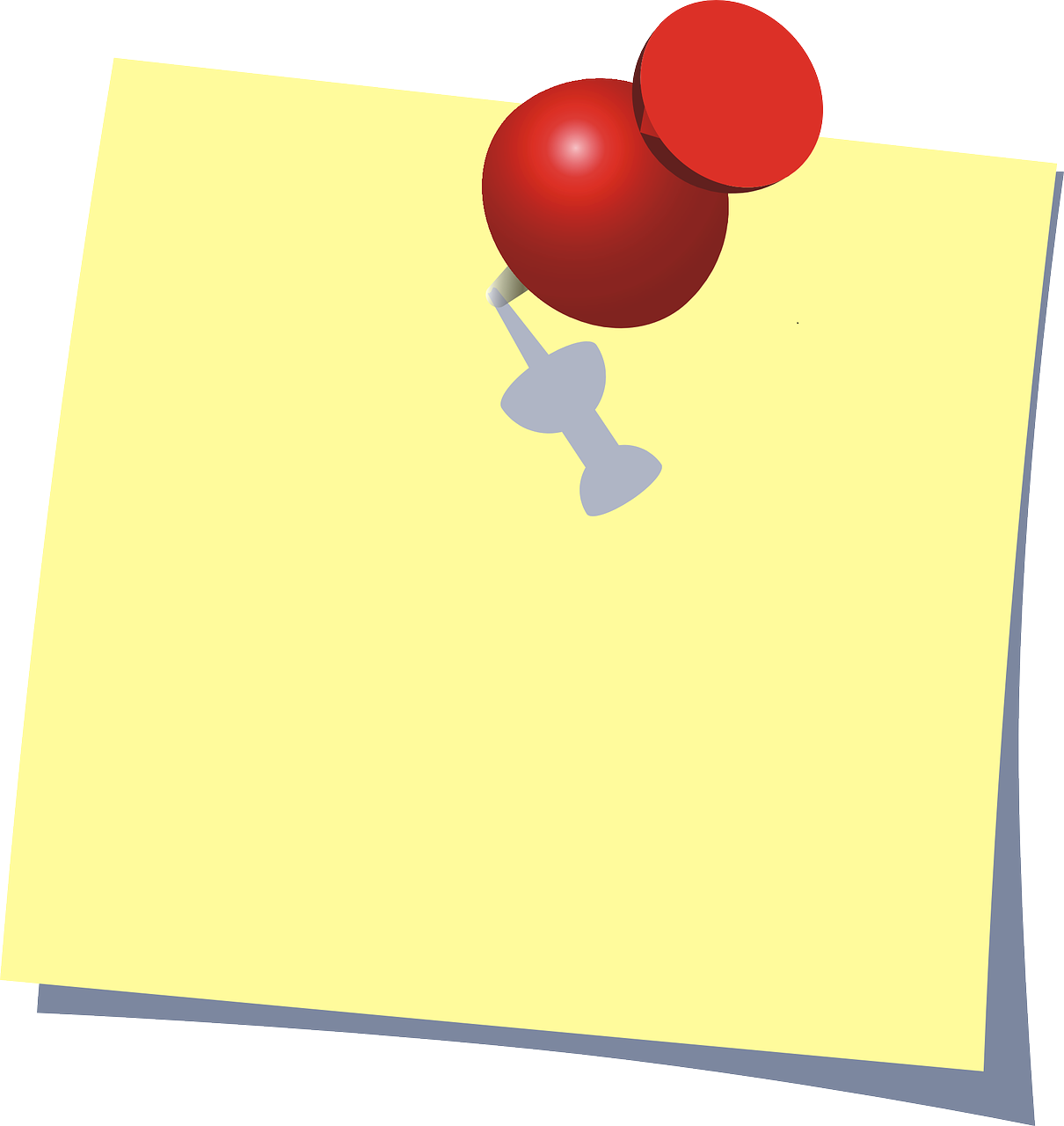 Questions?
Oregon Department of Education
15
SB 819 Abbreviated School Day Program (ASDP) Meeting RequirementsBefore the 25-35 Day Follow-Up Meeting Requirements
Prior to Meeting
District Sends Written Statement Informing the Parent of:
Right to revoke consent for student’s placement in the abbreviated school day program or to object to the placement. 
The [IEP or 504] team must consider at least one reasonable alternative placement at the meeting that could provide student access to the full hours of instruction and educational services provided to students in general education.
The [IEP or 504] team must meet at certain minimum intervals, typically at least every 30 calendar days, while student is in the abbreviated school day program placement, unless you consent in writing to meet less frequently.
Right to request an [IEP or 504] team meeting within 14 calendar days if the team is meeting less frequently than monthly.
Oregon Department of Education
16
[Speaker Notes: When a child with a disability is placed on an abbreviated school day program, the school district must ensure that a follow‐up meeting to review the placement is held no fewer than 25 calendar days following the initial placement on an abbreviated school day program and no later than 35 calendar days following this placement.

The meeting data should be planned for enough in advance that parents can attend the meeting physically if they so desire and also so they can fully participate in the meeting. 

Keep in mind that prior to this meeting, school districts must provide parents or foster parents with specific information about their rights under SB 819 (including their child’s right to meaningful access to a full school day, the prohibition on unilateral placement on an abbreviated school day program by a school district, and the parent or foster parent’s right to revoke consent or object to a placement on an abbreviated school day program). 

Presenter: Refer to and possible share Notice of Required Information Prior to Required Meetings to Review Placement on an Abbreviated School Day Program Sample Form.  Notice that this form is slightly different than the Notice of Required Information used during the initial placement meeting.  
which is the form that should be used (or similar one if district created) for the purpose of providing this statement along with the meeting invitation.]
SB 819 Abbreviated School Day Program (ASDP) Meeting RequirementsDuring the 25-35 Day Follow-Up Meeting Requirements
Key Required Steps at the 25-35 Day Follow-Up Meeting:  
Obtain from the parent or foster parent a signed acknowledgement that the parent or foster parent received the information described above.
Review the student’s progress on the abbreviated school day program;
Consider at least one reasonable alternative placement that includes appropriate supports for the student and that could enable the student to have meaningful access to the same number of hours of instruction and educational services that are provided to the majority of other students who are in the same grade within the student’s resident school district; and 
If the IEP or 504 plan team recommends continuing the abbreviated school day placement, consider whether the number of hours of instruction and educational services should be increased.
Oregon Department of Education
17
[Speaker Notes: This is a “big picture” slide of the first follow-up meeting. During the first follow-up meeting after the student has been placed on an ASDP, there are four key required steps that need to take place. We will look at each one of these steps very quickly, and then go into more depth on each step.  

At this meeting, the IEP or 504 team is required to: 
Obtain from the parent or foster parent a signed acknowledgement that the parent or foster parent received the information described in the Notice of Required Information Prior to Required Meetings to Review Placement on an Abbreviated School Day Program Sample Form for this purpose. 
Review the student’s progress on the abbreviated school day program; 
Consider at least one reasonable alternative placement that includes appropriate supports for the student and that could enable the student to have meaningful access to the same number of hours of instruction and educational services that are provided to the majority of other students who are in the same grade within the student’s resident school district; and 
If the IEP or 504 plan team recommends continuing the abbreviated school day placement, consider whether the number of hours of instruction and educational services should be increased.

Let’s look at these a little closer.]
SB 819 Abbreviated School Day Program (ASDP) Meeting RequirementsDuring the 25-35 Day Follow-Up Meeting Requirements
During the Meeting
IEP or 504 Team convenes meeting
District documents parent receipt of rights under SB 819, reviews these rights and reminds parent or foster parent that these rights all apply to their child who is currently placed on an abbreviated school day program.
Oregon Department of Education
18
[Speaker Notes: At the start of the 25‐35 day meeting to review the student’s initial placement on an abbreviated school day program, the meeting facilitator should review the Notice of Required Information Prior to Required Meetings to Review Placement on an Abbreviated School Day Program Sample Form highlighting parent or foster parent rights and remind the parent or foster parent that these rights apply to their child who is currently placed on an abbreviated school day program. If the parent or foster parent would like, they can revoke consent and the school district will ensure meaningful access to a full school day.]
SB 819 Abbreviated School Day Program (ASDP) Meeting RequirementsDuring the 25-35 Day Follow-Up Meeting Requirements
IEP team reviews student’s current progress on abbreviated school day program.
Review progress monitoring data on the student’s IEP goals (for students on an IEP) and progress in the general education curriculum is necessary.  
Follow evidence-based practices for progress monitoring using quantitative data as well as qualitative information to aid in decision making.
Oregon Department of Education
19
[Speaker Notes: Moving along on the flowchart, if we look at the next step, the IEP or 504 team must review the student’s current progress on abbreviated school day. 

If you remember back to the placement form for ASDP, it required the district to document the methods for which progress on IEP goals and general education curriculum would take place. This is written directly into SB 819. As a result, progress monitoring data is an essential component of this step.  Whoever has been responsible for monitoring progress will need to share this data with the team as well as document the key findings in writing.   

As noted, progress monitoring data is a critical component of the decision-making process for determining if a student should or should not remain on an ASDP. Teachers should use evidence-evidence-based practices for progress monitoring including the collection of quantitative data as well as qualitative information to aid in decision making.]
SB 819 Abbreviated School Day Program (ASDP) Meeting RequirementsDuring the 25-35 Day Follow-Up Meeting Requirements
IEP Team considers at least one reasonable alternative placement that includes appropriate supports for the student that could enable the student to have meaningful access to the same number of hours of instruction and educational services that are provided to the majority of other students who are in the same grade within the student’s resident school district.
Bottom Line: At least one reasonable alternative placement needs to be considered.
Oregon Department of Education
20
[Speaker Notes: The next step on your flow chart is for the IEP or 504 team to consider at least one reasonable alternative placement that includes appropriate supports for the student and that could enable the student to have meaningful access to the same number of hours of instruction and educational services that are provided to the majority of other students who are in the same grade within the student’s resident school district.]
SB 819 Abbreviated School Day Program (ASDP) Meeting RequirementsDuring the 25-35 Day Follow-Up Meeting Requirements
The student’s progress and alternative placement, along with other information must be documented. 
The Information to Consider About Possible Continued Placement on an Abbreviated School Day Program form should be completed and reviewed prior to seeking informed and written parent consent for placement on an abbreviated school day program. 
Let’s take a look: 
Information to Consider About Possible Continued Placement on an Abbreviated School Day Program
Oregon Department of Education
21
[Speaker Notes: Presenter: Share the Information to Consider About Possible Continued Placement on an Abbreviated School Day Program form with participants.  

As information about student progress as well as alternative placement is discussed, it must be documented. If the team decides to continue the current ASDP placement, other information must be documented as well.  The Information to Consider About Possible Continued Placement on an Abbreviated School Day Program form should be completed and reviewed prior to seeking informed and written parent consent for placement on an abbreviated school day program. 

Let’s take a look at this form now.  
Presenter:  Give participants time to review the form, discuss and then answer any questions that may arise.]
Does the IEP or 504 team recommend continuing abbreviated school day placement?
If YES, consider whether number of hours of instruction and educational services should be increased.
If NO, or parent consent is not obtained, IEP or 504 team develops IEP or 504 Plan that enables meaningful access and returns the student to full-time placement within five school days after making decision.
IEP or 504 team fully discusses provisions of abbreviated school day program with parent or foster parent and ensures summary of related documentation is included in Information to Consider About Possible Continued Placement on an Abbreviated School Day Program form and in student’s IEP/504 plan as applicable.
Parent signs form denying consent, and District completes Prior Written Notice summarizing decisions and changes to be made to student’s program.
Oregon Department of Education
22
[Speaker Notes: The next step is for the IEP or 504 team to make a recommendation to continue or discontinue the student’s placement on an abbreviated school day information using all of the information just discussed. 
If the team decides NO and/or the parent denies consent, the IEP or 504 team must develop an IEP or 504 plan that enables meaningful access to the same number of hours of instruction and educational services as the majority of other students who are in the same grade within the resident school district. The school district superintendent shall then ensure that, 
Within five school days or by a later date specified in a written notice provided by the parent or foster parent, the student has meaningful access to the same number of hours of instruction and educational services that are provided to the majority of other students who are in the same grade within the student’s resident school district.  These five days can be extended by five additional days with consent from the parent or foster parent and completion of the form titled Written Consent for Extending Timeline to Return to a Full School Day
The parent must also sign the Informed and Written Consent for Placement on an Abbreviated School Day Program denying consent. 

The district will then complete a document summarizing these changes and send to the parent or foster parent. Most often, a Prior Written Notice can be completed to meet this requirement for students on an IEP.]
Does the IEP or 504 team recommend continuing abbreviated school day placement?
If YES, consider whether number of hours of instruction and educational services should be increased.
If NO, or parent consent is not obtained, IEP or 504 team develops IEP or 504 Plan that enables meaningful access and returns the student to full-time placement within five school days after making decision.
IEP or 504 team fully discusses provisions of abbreviated school day program with parent or foster parent and ensures summary of related documentation is included in Information to Consider About Possible Continued Placement on an Abbreviated School Day Program form and in student’s IEP/504 plan as applicable.
District completes Prior Written Notice summarizing decisions and changes to be made to student’s program.
Oregon Department of Education
23
[Speaker Notes: If the IEP or 504 team recommends continuing the ASDP, the team should consider whether the number of hours of instruction and educational services should be increased.  

The IEP or 504 team must fully discuss the provisions of that abbreviated school day program with the parent or foster parent and ensure a summary of the related documentation is included in the Information to Consider About Possible Continued Placement on an Abbreviated School Day Program form and in the student’s IEP/504 plan as applicable.]
SB 819 Abbreviated School Day Program (ASDP) Meeting RequirementsDuring the 25-35 Day Follow-Up Meeting Requirements
District provides Prior Written Notice documenting the proposal and District obtains parent or foster parents informed and written consent for placement on an abbreviated school day program
District Updates the IEP or 504 Plan:
An update of reasons the student was placed on abbreviated school day program; and 
A detailed description of other reasonable options that were considered and documentation of why each option considered was not implemented.
Oregon Department of Education
24
[Speaker Notes: Following along on the flowchart, the district must then provide Prior Written Notice documenting the proposal. Once again, for students with IEPs, the requirement for written notice under SB 819 may be able to be met by meeting the requirement for Prior Written Notice under the IDEA.

The district must also obtain the parent or foster parents informed and written consent for placement on an abbreviated school day program. As during the initial placement, parents will sign a new Informed and Written Consent for Placement on an Abbreviated School Day Program.  

Additionally, the district must update the IEP or 504 Plan. Updates must include: 
An update of reasons the student was placed on abbreviated school day program; and 
A detailed description of other reasonable options that were considered and documentation of why each option considered was not implemented.]
SB 819 Abbreviated School Day Program (ASDP) Meeting RequirementsDuring the 25-35 Day Follow-Up Meeting Requirements
District works with the parent or foster parent  to determine the appropriate timeline for the next meeting.
Oregon Department of Education
25
[Speaker Notes: Before the meeting ends, the district will work with the parent or foster parent to determine the appropriate timeline for the next meeting.  Let’s talk about some of the considerations around this timeline from SB 819.]
SB 819 Abbreviated School Day Program (ASDP) Meeting RequirementsDuring the 25-35 Day Follow-Up Meeting
Determine Future Meeting Schedule: 
“No less frequently than once every 30 calendar days, starting after the meeting described in subparagraph (A) of this paragraph, unless the parent or foster parent provides written consent to meet less frequently than once every 30 calendar days.” *Unless written consent is provided and only within certain parameters. 
Even with written consent, an IEP meeting must be held at least every 90 calendar days.
Additionally, when a parent requests a meeting, it must be held within 14 calendar days of a parent or foster parent request.
Oregon Department of Education
26
[Speaker Notes: When discussing the appropriate timeline for the next meeting, several factors should be kept in mind.  

First, SB 819 states this meeting should be held “No less frequently than once every 30 calendar days, starting after the meeting described in subparagraph (A) of this paragraph, unless the parent or foster parent provides written consent to meet less frequently than once every 30 calendar days.”  The written consent to meet less frequently than once every 30 calendar days is provided only within certain parameters that we will discuss next.  

Also, keep in mind that when a parent requests a meeting, it must be held within 14 calendar days of a parent or foster parent request.]
SB 819 Abbreviated School Day Program (ASDP) Meeting RequirementsDuring the 25-35 Day Follow-Up Meeting
To document the meeting schedule as well as document the parent’s consent to extended the Abbreviated School Day Program meeting timeline: 
Informed and Written Consent for Extending Abbreviated School Day Program Meeting Timeline
If you have students on an ASDP, how will you organize your calendar to keep track of ongoing meetings and ensure meetings are held by the required dates?
Oregon Department of Education
27
[Speaker Notes: Presenter:  An option is to print out the form referenced below and on the slide for participants to have individual copies to review.  

There is, of course, a form to be used when a parent or foster parent consents to meet less frequently than every 30 calendar days.  The form to be used here is Informed and Written Consent for Extending Abbreviated School Day Program Meeting Timeline.  Let’s take a quick look at this timeline.  

Presenter:  Briefly review the components of this form.  For discussion: Given the various meeting dates for follow-up meetings, how will teachers and the district keep track of these dates?]
SB 819 Abbreviated School Day Program (ASDP) Meeting Requirements30-Day Follow-Up Meeting for Regular Review of ASDP
There is a flow chart available for 30-day follow-up meetings for regular review of a students abbreviated day school program.  
Follows the same basic procedures as 25-35 day follow-up meeting.  
IEP or 504 team is required to once again to: 
Obtain from the parent or foster parent a signed acknowledgement that the parent or foster parent received the information described above;
Review the student’s progress on the abbreviated school day program; 
Consider at least one reasonable alternative placement that includes appropriate supports for the student and that could enable the student to have meaningful access to the same number of hours of instruction and educational services that are provided to the majority of other students who are in the same grade within the student’s resident school district; and 
If the IEP or 504 team recommends continuing the abbreviated school day placement, consider whether the number of hours of instruction and educational services should be increased.
Document all procedures as noted in 25-35 day follow-up meeting.
Oregon Department of Education
28
[Speaker Notes: There is also a flow chart available for the 30-day follow-up meeting for reviewing abbreviated day programs for students.  Note that the flow chart is very similar to the 25-35 day follow-up meeting.  As a reminder, the IEP or 504 team must, at every review meeting: 
Obtain from the parent or foster parent a signed acknowledgement that the parent or foster parent received the information described in the Notice of Required Information Prior to Required Meetings to Review Placement on an Abbreviated School Day Program Sample Form.
Review the student’s progress on the abbreviated school day program; 
Consider at least one reasonable alternative placement that includes appropriate supports for the student and that could enable the student to have meaningful access to the same number of hours of instruction and educational services that are provided to the majority of other students who are in the same grade within the student’s resident school district; and 
If the IEP or 504 team recommends continuing the abbreviated school day placement, consider whether the number of hours of instruction and educational services should be increased.
All procedures must be documented as described in the 25-35 day follow-up meetings.]
SB 819 Abbreviated School Day Program (ASDP) Meeting RequirementsExceptions to the Rules – Exemptions for 30-Day Meetings
With Parent Written Consent and starting after the first meeting of initial placement that occurs within 25-35 days:
Once every year for a student who is enrolled in a virtual public charter school that operates in compliance with ORS chapter 338 and who has meaningful access to the same number of hours of instruction and educational services as the majority of other students who are not disabled students and who are in the same grade within the school, 
Once every year for a student receiving educational services in a pediatric nursing facility as provided in ORS 343.941, starting after the meeting described in subparagraph (A) of this paragraph; and
A meeting must be held within 14 calendar days of a parent or foster parent requesting a meeting.
Oregon Department of Education
29
[Speaker Notes: There are some exceptions to the 30-day meetings (or longer up to 90 days if parents have given written consent).  
Remember that students on 504 plans can meet one time per year if provided written consent from parents.  Also, other exceptions include:  

Once every year for a student who is enrolled in a virtual public charter school that operates in compliance with ORS chapter 338 and who has meaningful access to the same number of hours of instruction and educational services as the majority of other students who are not disabled students and who are in the same grade within the school, and
Once every year for a student receiving educational services in a pediatric nursing facility as provided in ORS 343.941, starting after the meeting described in subparagraph (A) of this paragraph.

Again, keep in mind that if a parent or foster parent requests a meeting, that meeting must be held within 14 calendar days.]
SB 819 Abbreviated School Day Program (ASDP) Meeting Requirements
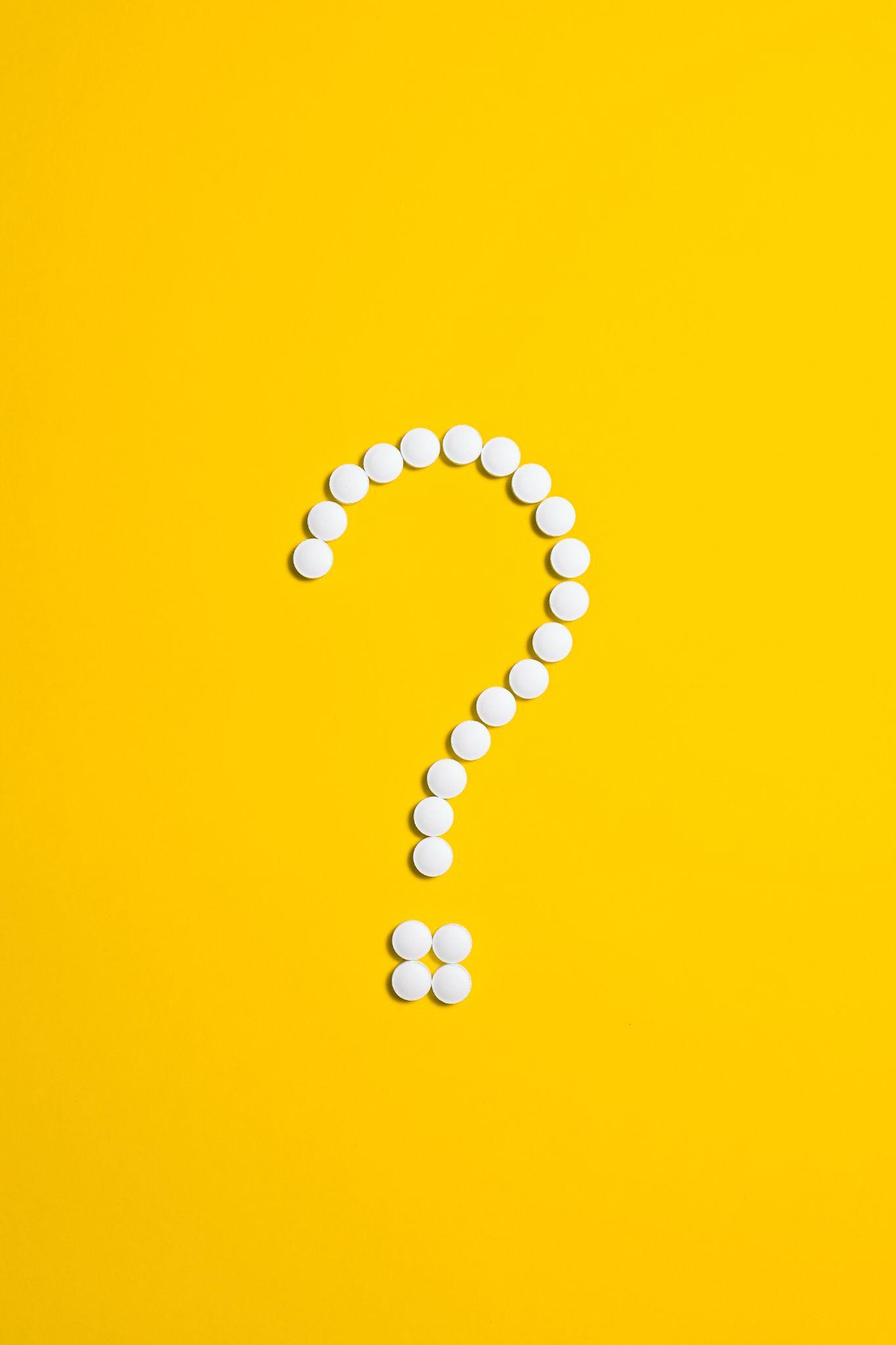 Questions?
Comments . . . 
Concerns!
Oregon Department of Education
30
[Speaker Notes: Take this time to answer any questions and concerns that participants may have.  

Remember that full guidance can be found on ODE’s Abbreviated Day website at Oregon Department of Education : Abbreviated School Day Program Placements under SB 819 : Special Education : State of Oregon.  The guidance document Implementing SB 819 - Guidance for School Districts and Programs will be especially helpful in answering questions.]